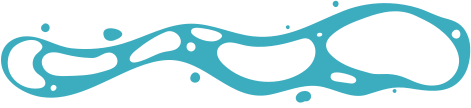 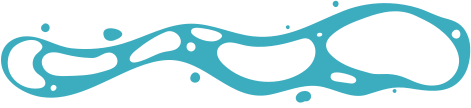 JONÁŠ
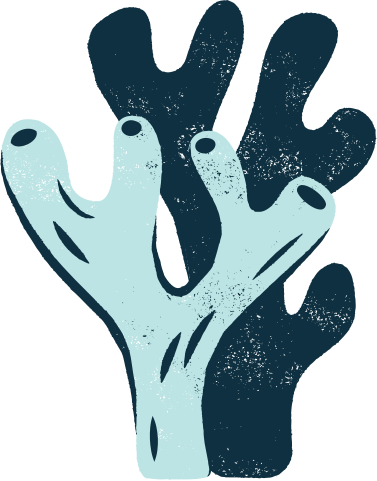 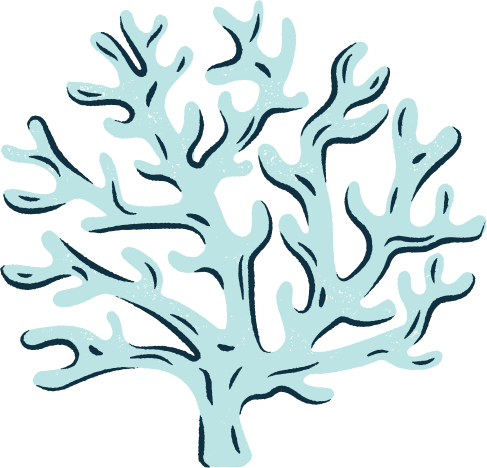 kapitola 3.
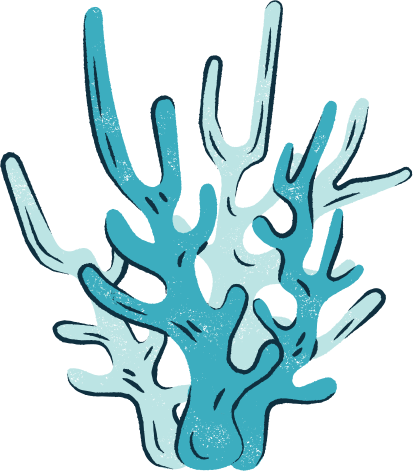 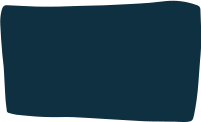 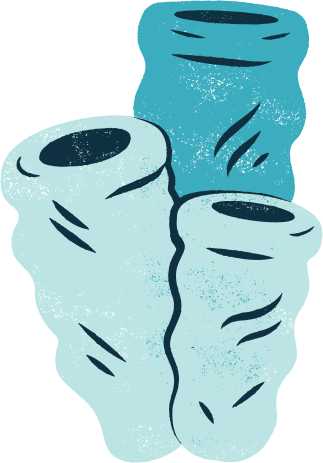 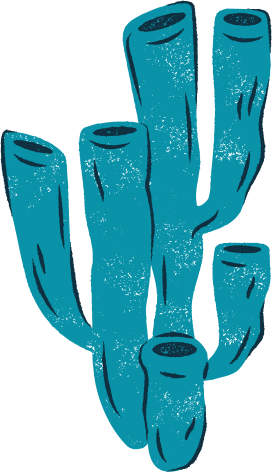 Slovo Hospodinovo zaznelo Jonášovi druhý raz takto: Vstaň, choď do veľkého mesta Ninive a káž mu, čo ti poviem. Jonáš vstal a šiel do Ninive podľa rozkazu Hospodinovho. Ninive však bolo nesmierne veľkým mestom pred Bohom, na tri dni chôdze. Keď Jonáš vchádzal do mesta, v prvý deň cesty volal: Ešte štyridsať dní, a Ninive bude vyvrátené! Vtedy uverili Ninivčania Bohu, vyhlásili pôst od najväčšieho až po najmenšieho a obliekli sa do vrecoviny. Keď sa správa o tom dostala k ninivskému kráľovi, ten vstal zo svojho trónu, zložil zo seba plášť, odel sa vrecovinou a sadol si do popola. Potom dal rozhlásiť po Ninive ako rozhodnutie kráľa a jeho šľachticov: Nech ani ľudia ani zvieratá, rožný statok ani ovce neokúsia nič, nech sa nepasú, ani vodu nepijú. A nech sa ľudia i zvieratá odejú vrecovinou a mocne volajú k Bohu; nech sa každý odvráti od svojej zlej cesty a od násilia, čo má na rukách. Kto vie? Azda sa Boh znova zľutuje, odvráti sa od svojho blčiaceho hnevu a nezahynieme. Keď Boh videl ich skutky, že sa odvrátili od svojej zlej cesty, bolo Mu ľúto dopustiť nešťastie, ktorým im pohrozil, a nedopustil ho.
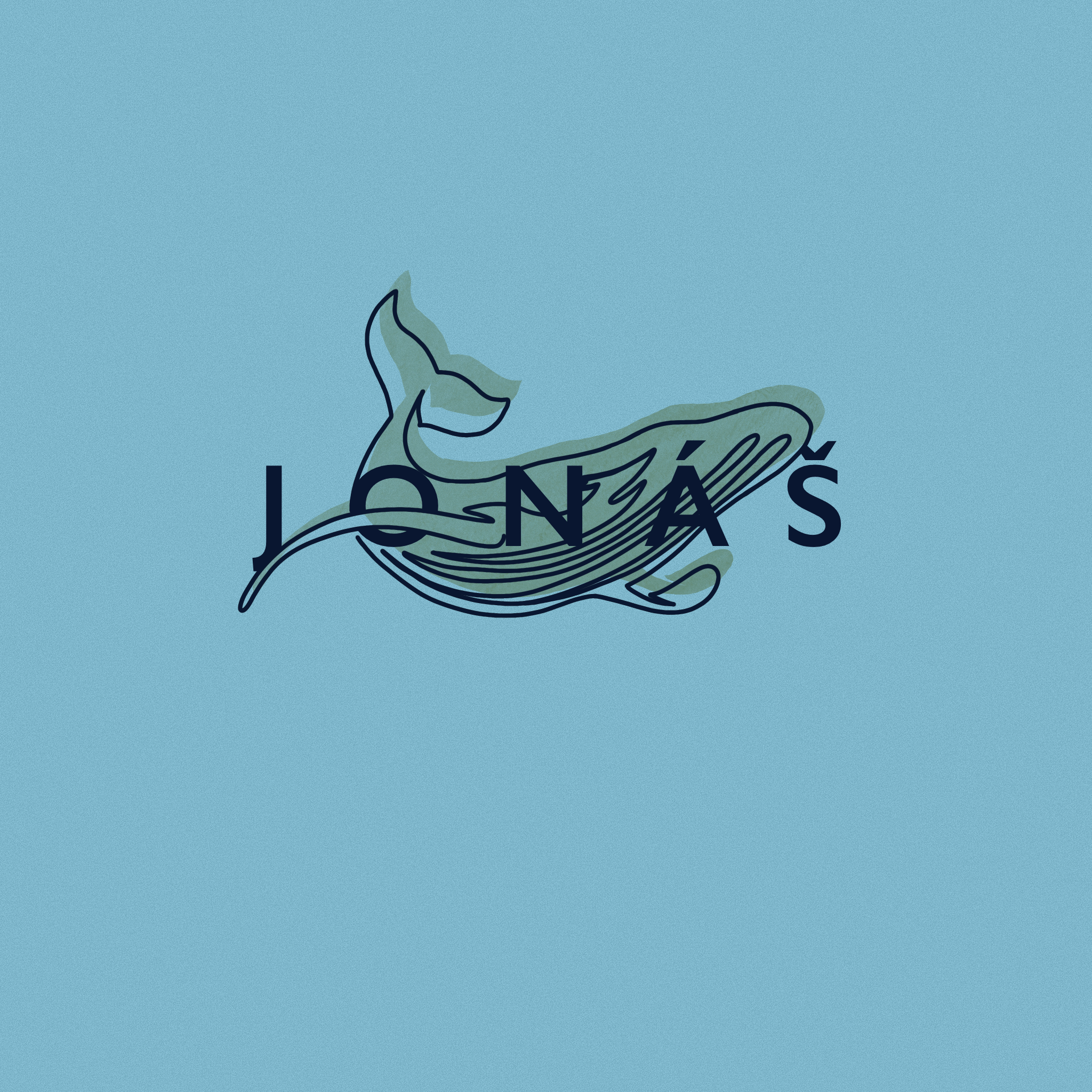 JONÁŠ
Jonáš vstal a šiel do Ninive podľa Hospodinovho slova. Ninive bolo veľké mesto pred Bohom, na tri dni chôdze. Jonáš vošiel do mesta, prešiel deň chôdze a volal: „Ešte štyridsať dní a Ninive bude rozvrátené.“
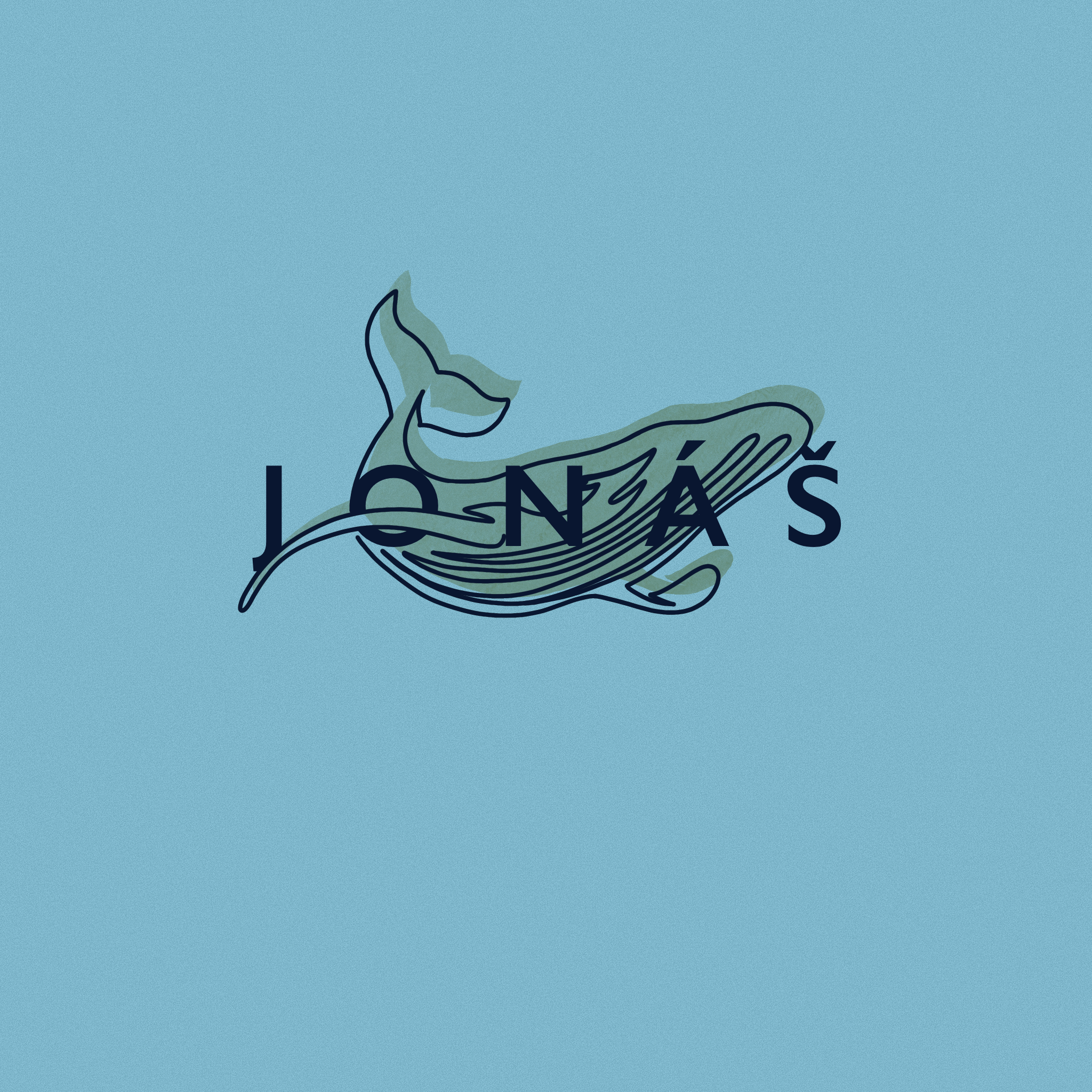 NINIVE
Ninivčania uverili Bohu, vyhlásili pôst a obliekli sa do vrecoviny od najväčšieho až po najmenšieho. Táto vec sa dotkla ninivského kráľa. Ten vstal z trónu, zložil plášť, obliekol si vrecovinu a sadol si do prachu. V Ninive dal vyhlásiť: „Na základe nariadenia kráľa a jeho hodnostárov nech ani ľudia, ani zvieratá, ani dobytok, ani ovce nič neokúsia, nech sa nepasú a nepijú vodu! Nech sa aj ľudia, aj zvieratá oblečú do vrecoviny a nech hlasno volajú k Bohu. Nech sa každý odvráti od svojej zlej cesty a od násilia, ktoré má na rukách. Ktovie? Boh môže zmeniť svoj zámer, aby sa zmiloval a môže sa odvrátiť od svojho pálčivého hnevu, aby sme nezahynuli.“
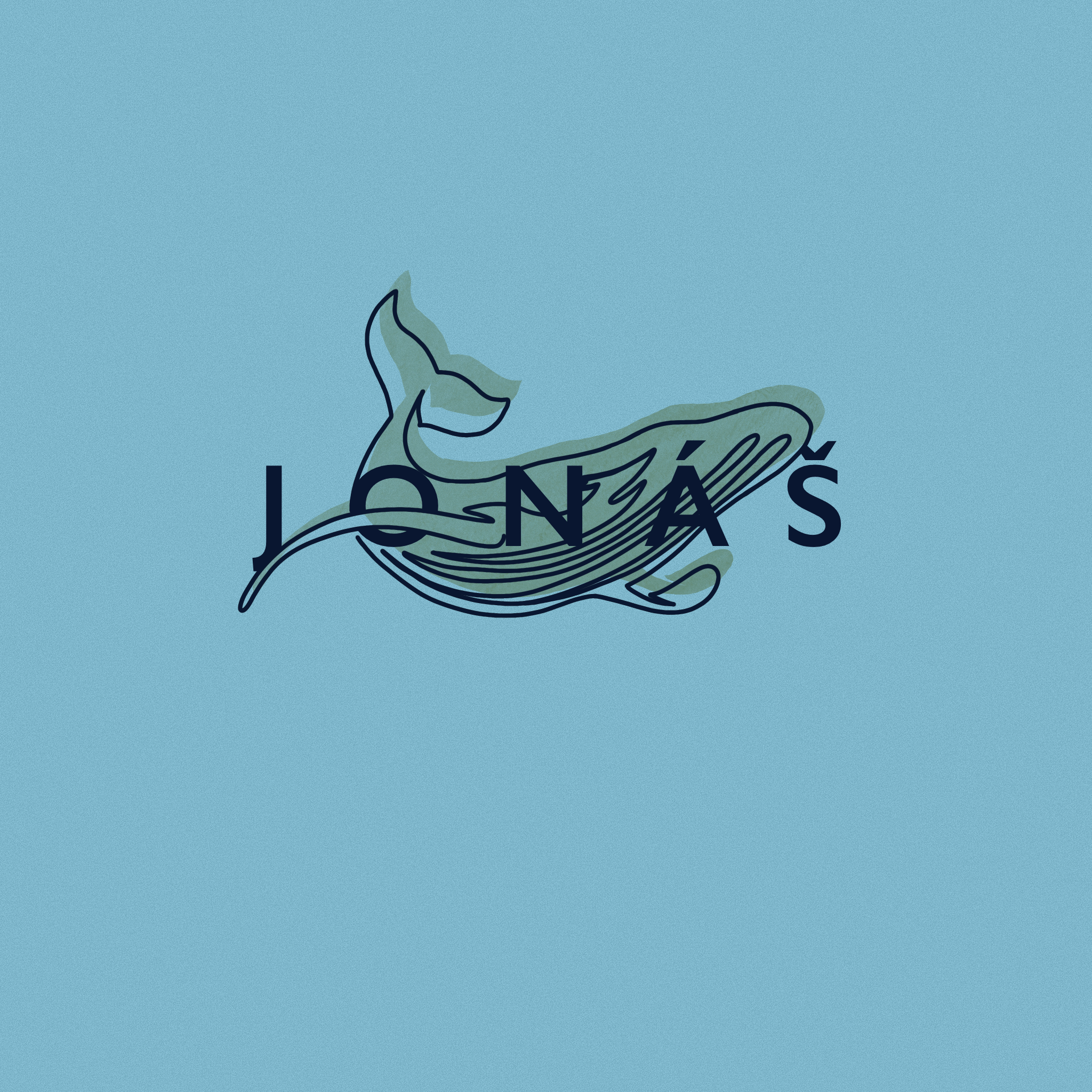 PÁN BOH
„Vstaň, choď do Ninive, do veľkého mesta, a zvestuj mu posolstvo, ktoré ti poviem.“

Boh videl ich konanie, že sa odvrátili od svojich zlých ciest. Potom Boh oľutoval zlo, o ktorom povedal, že ho vykoná nad nimi, a neurobil to.
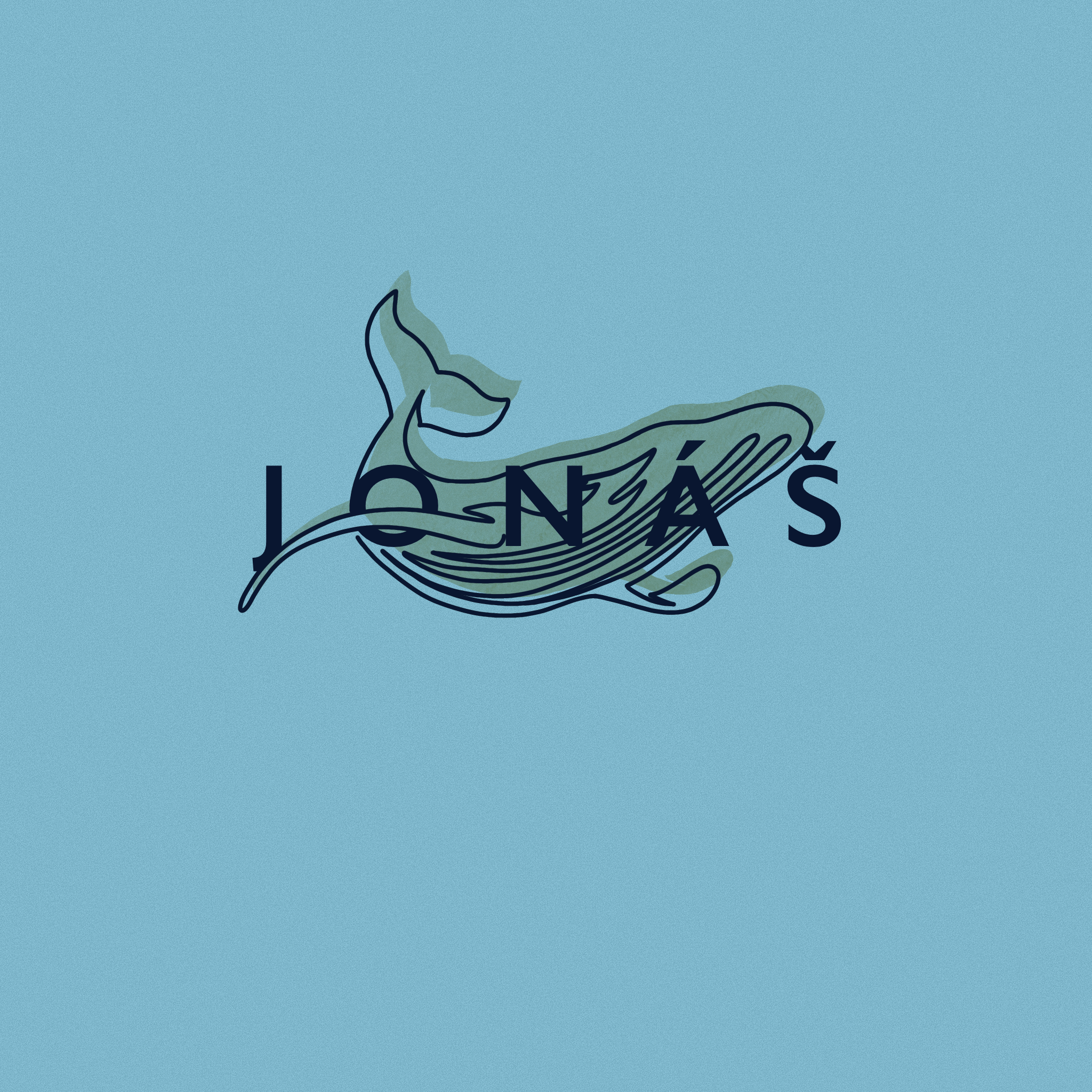 Pripomínajme si a ďakujme Bohu za to, čo pre nás urobil skrze Ježiša Krista. 
Dovoľme Duchu Svätému, nech mení naše vnútro pokáním a vzdajme sa vecí, ktoré nám v tom bránia.
Neodsudzujme ľudí, ktorí sú v našich očiach vzdialení Bohu, naopak, buďme ochotní kráčať s nimi na ceste viery.